Semantic Properties of Verbs
Situation and its Types
Overview
Semantic Properties and Lexicon
Semantic Class
Learn these English verbs: hit, kiss, and touch

Yes, they share a semantic property [CONTACT]
They are in a semantic class
Consider!
make, create, imagine, and build
girl, filly, pullet, and ewe
little, small, tiny, and short
Learn these English verbs: hit, punch, 
Hit a computer keyboard to enter data.
Punch a computer keyboard to enter data.

hit and punch have semantic properties [CONTACT] and [PRESS DOWN]
‘typewriter’  ‘computer keyboard’
pushing typewriter to enter data, pressing typewriter down to enter data
pushing, pressing, enter, data are related to typewriter; semantic relations
Semantic Relationship
Consider!
pour, drink, leak, droplet, swim, splash, goop, water, and liquid

fish swims [in a liquid, water]
a liquid is splashed
pouring goops, 
drinking goops, 
plugging a hole where goops is leaking out and forming doplets
Grammatical Semantics
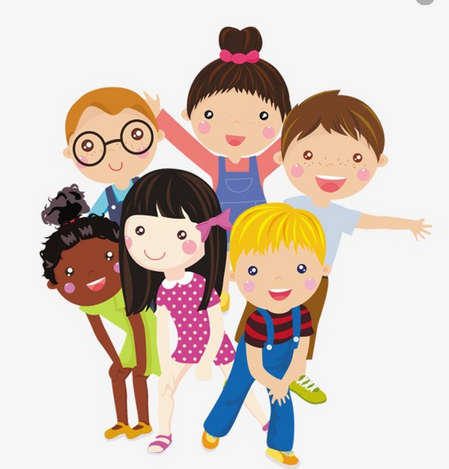 A verb in a clause
Compositionality and Situation
Rhetorical Focus
A verb, like punch, hit, push, and press simply make a clause,
                        Hit a computer keyboard to enter data
      “do something”
hit interrelates to entity computer keyboard 
and enter to entity data
computer keyboard and data refer to aspect of the world – real or imagined that language users talk and write about.
hit and enter denote an action.
Verb classification
Criteria: a number of entities demanded
      Billy lies. (he tells untruths)
      I drank a glass of water
      Benjamin Franklin told [us] the truth
      I offered her a scone
English verbs – lie, told, and offer – differ in whether they demand one, two or three entities.
Consider!How many noun phrases does the verb demand?
I offer her a scone
This evidence confirms my hunch
Sharks hunt seals
The sharks chase these seals
The sharks killed these seals
He smiles
I sent you a flower
Offer him a scone
Hold out your arm
Argument(s)
Arguments are entities verbs require. 
      Billy lies. (he tells untruths)
      Benjamin Franklin told the truth. 
      I offered her a scone.
English nouns – Billy, Benjamin Franklin, the truth, I, her and a scone – are arguments for verbs lie, told, and offer of those sentences.
Argument Types
Noun phrases
      Sharks chased the seals
      The seals are chased

Embedded clause
      It confirms that spring has come early
      That the daffodils are blooming confirms my hunch

Prepositional phrases
      I offered a scone to her
Consider!How many arguments does the verb require? What type of arguments are there?
Tourist walk through the eco park
The bank’s interest rate dropped 
One of his teeth chipped
Jo cooked dinner
He slept in five minutes
Axel owned a pair of jeans for a weak
Proposition
Hold out your arm 
Spring has come early
Tourist walk through the eco park

(1),(2) and (3) denotes a situation
      (1) denotes a situation that the speaker wants
      (2) denotes a situation, that is, the start of a season
      [3) denotes a situation happens 
In semantics, the speaker wants for (1), the start of a season (2), and situation happens carry proposition.
Proposition
A proposition consists of one verb, and one or more noun phrase.
     (4) I love the way you are
Proposition terms: predication, participants, circumstances
     (5) I love you in every way
Exercises
Mommy massed the banana
The baby ate some banana
We drove to Jakarta today
The teacher held the first tutorial next week